«Носительница жизни - кровь».
Учитель биологии Капитонова Т.П.
Функции крови
дыхательная - переносит кислород от легких к тканям и углекислый газ от тканей к легким; 
питательная (транспортная) - доставляет пищевые вещества к клеткам; 
выделительная - выносит ненужные продукты обмена веществ; 
терморегуляторная - регулирует температуру тела; 
защитная - вырабатывает вещества, необходимые для борьбы с микроорганизмами;
гуморальная - связывает между собой различные органы и системы, перенося вещества, которые в них образуются.
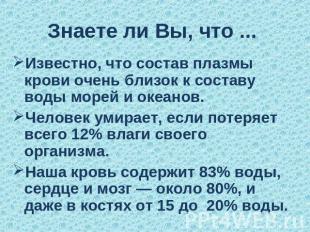 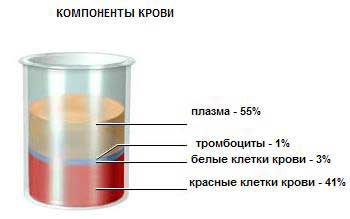 Химический состав плазмы
Плазма (55% объема крови)
Состав: 
Минеральные вещества: вода 90-92%, минеральные соли - 0,9%, мочевина -- 0,05%, (мочевой кислоты), NaCI
  Органические вещества:  7%белки, 0,8% - жиры, 0,12% - глюкоза, 
.
Осмотическое давление.
- суммарная концентрация минеральных веществ, белков, углеводов , глюкозы и др. веществ, растворенных в плазме.

Благодаря осмотическому давлению происходит проникновение жидкости через клеточные оболочки, что обеспечивает обмен воды между кровью и тканью.
Растворы, которые по качественному составу и концентрации солей соответствуют составу плазмы крови называют физиологическим. 
Изотонический раствор (0,9 %) –осмотическое давление как в  плазме крови, солевой раствор NaCl
Гипертонический раствор - осмотическое давление более
 0,9 %
Гипотонический раствор осмотическое давление менее 0,9 %
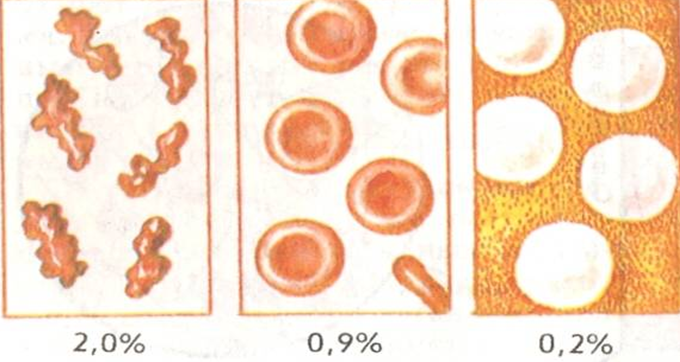 Форменные элементы крови
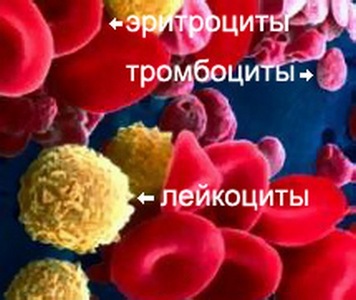 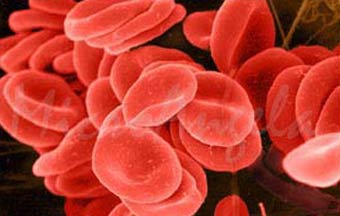 Эритроциты
Зрелые эритроциты не 
содержат ядра, имеют
форму двояковогнутого
диска. 
2. Средний срок жизни  – 100-120 суток.
3. Содержат гемоглобин.
4. количество: 
у мужчин— (4,0-5,5)х10¹²/л
у женщин— (3,7-4,7)х10¹²/л
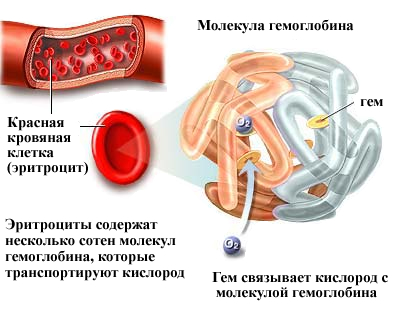 Формы гемоглобина (Нb)
1) Оксигемоглобин - соединение гемоглобина (Нb) с молекулярным кислородом; переносит О2 от органов дыхания к тканям и определяет ярко красный цвет артериальной крови. ;
2) карбогемоглобин –связанный с углекислым газом; имеет темно-вишневый цвет; образуется в капиллярах тканей
3) Миоглобин -кислородосвязывающий белок скелетных мышц и мышцы сердца, осуществляющий в мышцах запасание (депонирование) молекулярного кислорода .
 4) карбоксигемоглобин – соединение с угарным газом (СО);
 5) метгемоглобин;
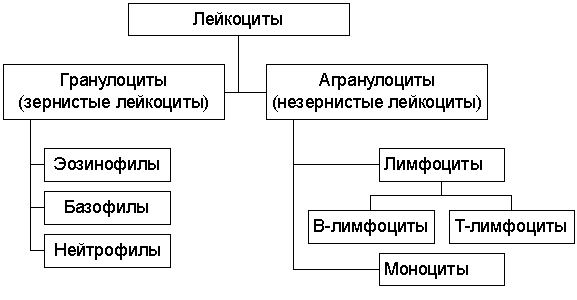 Функции лейкоцитов
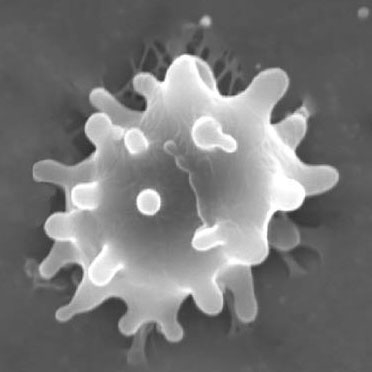 Лейкоциты.
Бесцветны, форма различна,
Способны к амебоидному движе-
нию 
- Продолжительность жизни
4–5 до 20 дней для гранулоцитов 
и до 100 дней для лимфоцитов.
Содержат ядро.
Количество лейкоцитов в норме 
у мужчин и женщин одинаково и 
составляет 4–9 х10 9/л
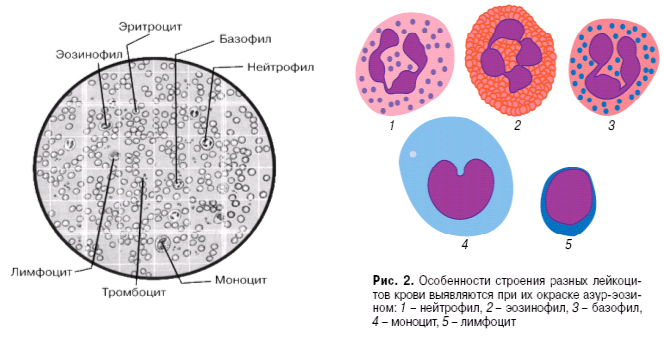 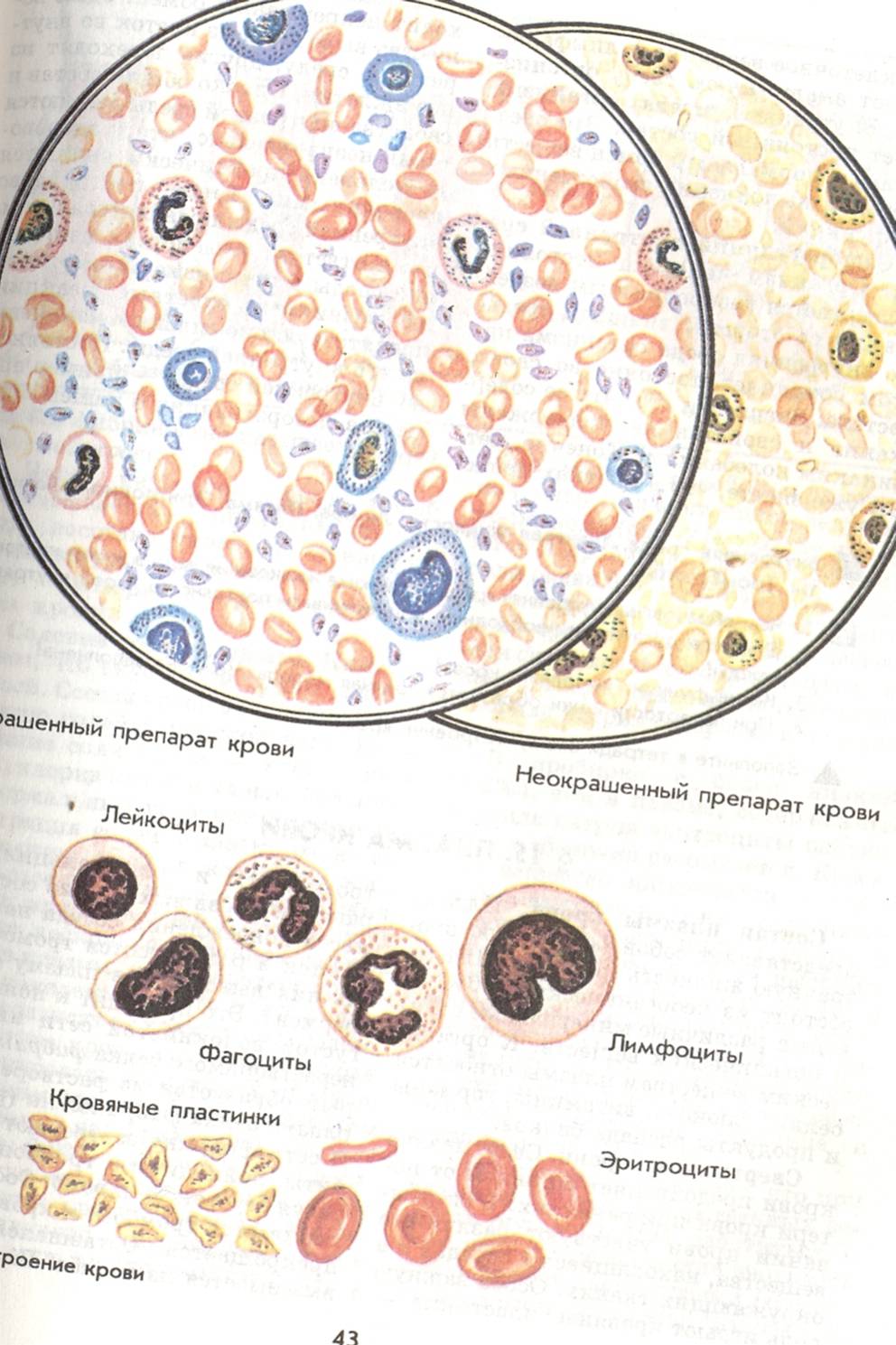 Безъядерные клетки крови
Тромбоциты разрушаются в процессе фагоцитоза в селезёнке и  в печени.
Длительность жизни тромбоцитов составляет приблизительно 5-7 дней.
количество у мужчин и женщин одинаково и составляет 180–320 х 109/л.
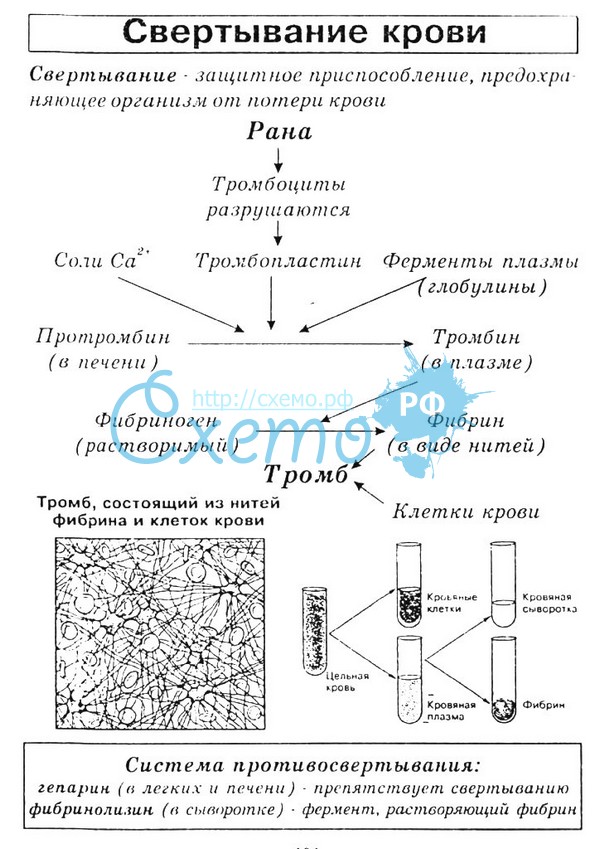 Гемопоэз - кроветворение
это процесс образования, развития и созревания клеток крови — лейкоцитов, эритроцитов, тромбоцитов у позвоночных.
осуществляется в красном костном мозге. 
Некоторая часть лимфоцитов развивается в лимфатических узлах, селезёнке, вилочковой железе (тимусе), которые совместно с красным костным мозгом образуют систему кроветворных органов.
Кроветворение в кроветворных органах осуществляется за счёт стволовых клеток, общих для всей кроветворной ткани в ходе дифференцировки (т.е приобретения той или иной из возможных «специализаций»).
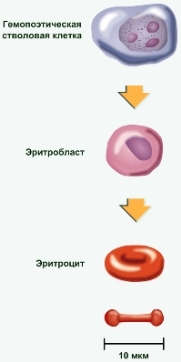 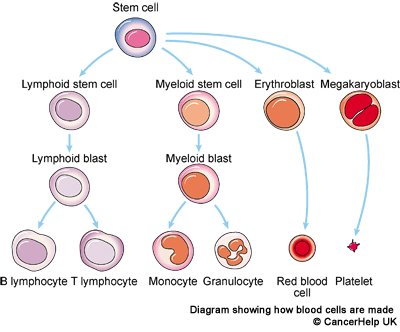 Проверь себя.
Кровь не выполняет в организме функции:
а) транспортной      б) терморегуляторной	  в)  опорной
2. Кровь образована тканью:
а) эпителиальной 	б) соединительной        в) железистой 
3. Какие форменные элементы крови участвуют в ее свертывании?
а) лейкоциты 		б)эритроциты	       в) тромбоциты
4.Концентрация солей в физиологическом растворе равна:
а) 2% 			б) 0,9% 		в) 0,6%
5.Срок жизни эритроцитов составляет:
а) 100–120 дней 	б) 30 дней 		в) 5–7 дней
Ответы: 1 в, 2б, 3в, 4б, 5 а